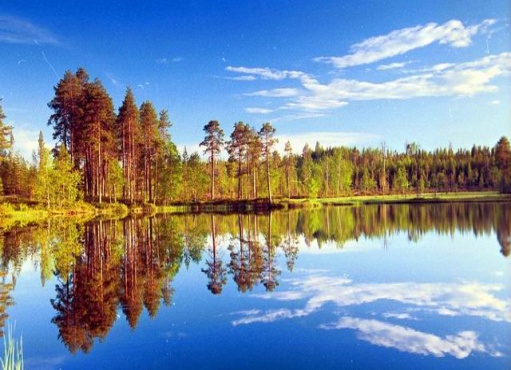 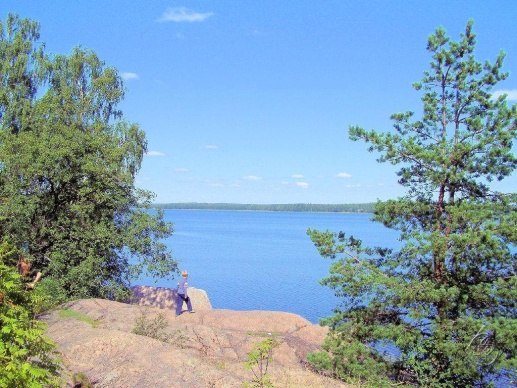 ХОЗЯЙСТВО  СЕВЕРО-ЗАПАДА
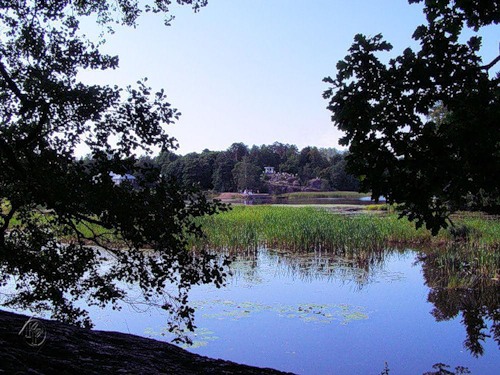 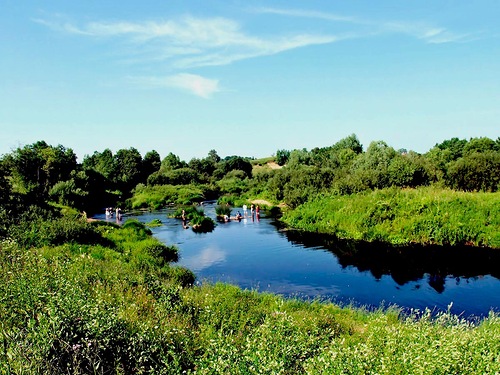 ЦЕЛЬ:  знакомство с особенностями развития хозяйства Северо – Западного экономического района.
ЗАДАЧИ:  1. определить отрасли специализации промышленности;
2. определить отрасли специализации сельского хозяйства;
3. Определить роль Санкт-Петербургского морского порта для района и РФ.
ОТВЕТЬТЕ  НА  ВОПРОСЫ и сделайте вывод:
В состав Северо – Запада входит 4 области и один город федерального значения. 
Северо-западный район имеет приморское положение. 
Северо-запад расположен в зоне широколиственных лесов. 
Район расположен на пологой болотистой равнине. 
Район обеспечен водными ресурсами. 
Район обеспечен минеральными ресурсами. 
Во времена Российской империи промышленность Санкт-Петербурга ориентировалась на привозное сырье. 
Основная масса населения сосредоточена в Санкт-Петербурге.
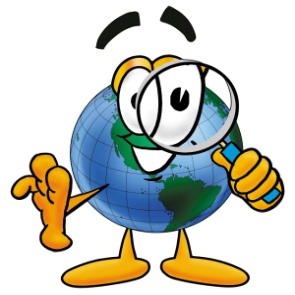 РАБОТА  ПО  КАРТАМ  АТЛАСА:
По экономической карте определите ресурсную базу экономики Северо - Запада (минеральные ресурсы и  другие виды ресурсов).
Определите отрасли специализации промышленности (Санкт-Петербург, Новгород, Псков).
Почему промышленность Санкт-Петербурга привязана к морскому побережью?
Откуда Санкт-Петербург получает энергию и металл?
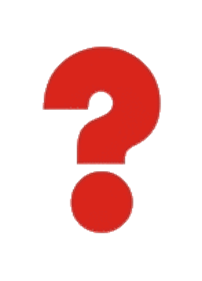 Отрасли специализации с/х Северо-Запада:
Работа по карте (с.123 учебника):
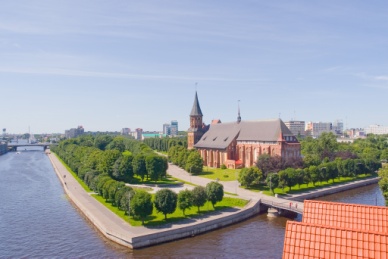 Определите отрасли специализации промышленности Калининградской области.
Определите факторы, способствующие такой специализации.
Определите отрасли специализации сельского хозяйства Калининградской области.
Какая существует особенность в развитии хозяйства Калининградской области?
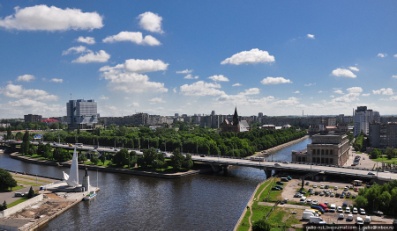 ОТРАСЛЕВАЯ  СТРУКТУРА ПРОМЫШЛЕННОСТИ  СЕВЕРО-ЗАПАДА (%)Определите отрасли, которые являются «лицом» района
Огромную роль в хозяйстве не только района, но и всей России играет Санкт-Петербургский морской порт. Его значение особенно возросло после распада СССР. Почему?
Как скажется создание новых портов на работе С.- Петербургского порта, а также других портов России?
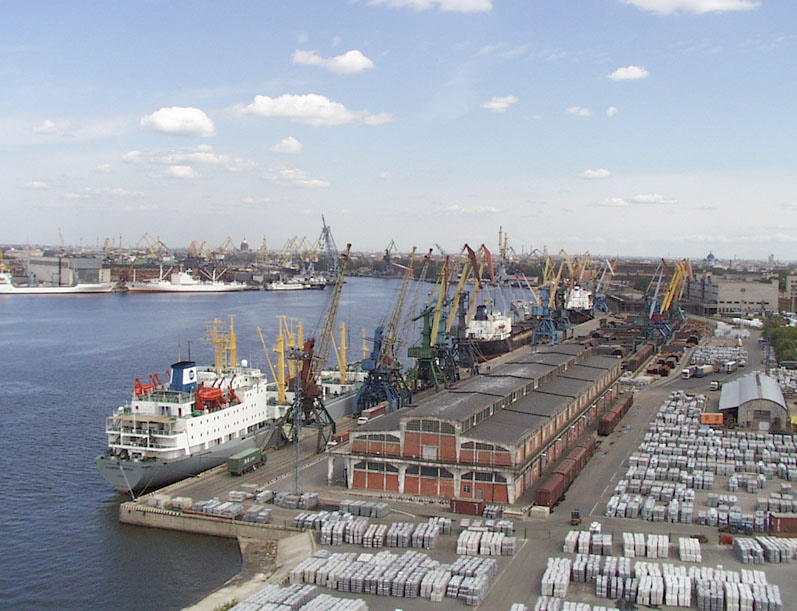 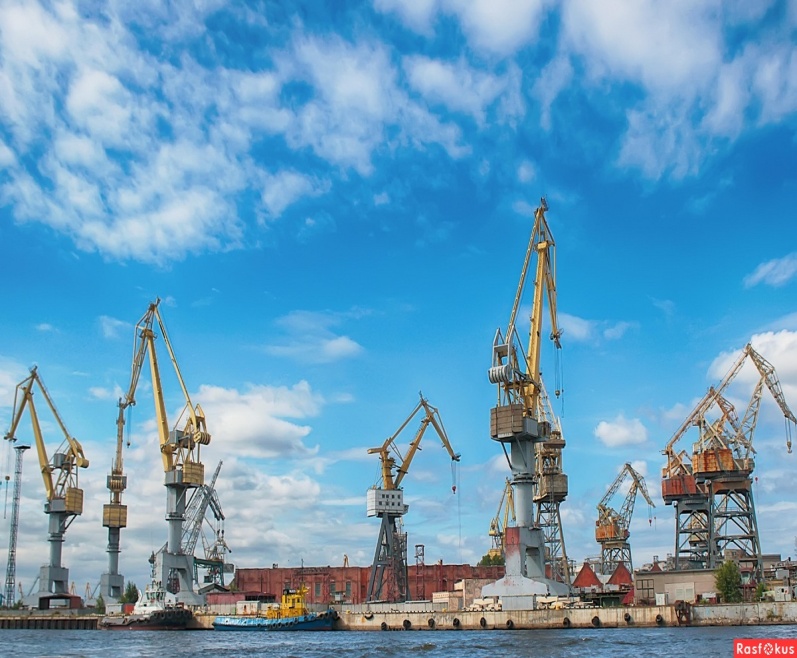 Для решения проблемы наводнений в Финском заливе была построена дамба. Отразите результаты строительства дамбы на схеме:
ДАМБА
Положительные последствия
Отрицательные последствия
1.
2.
1.
2.
Составьте все возможные схемы, отражающие экологическую ситуацию в регионе:
Экологи-ческая проблема
Причина
Пути решения
П. 27, вопросы устно